Dicas Gerais para Textos e Apresentações
CAP 242
Pedro R. Andrade
Nome Científico
Use sempre o mesmo nome em suas produções científicas
Facilite a identificação e citação do seu nome

Pedro Ribeiro de Andrade Neto
Citação correta: de Andrade Neto, P. R.
Como autores citam: Neto, P. R. A. D.; Andrade Neto, P. R.
Pedro R. Andrade
Apenas uma forma de citar: Andrade, P. R.
Qual editor usar?
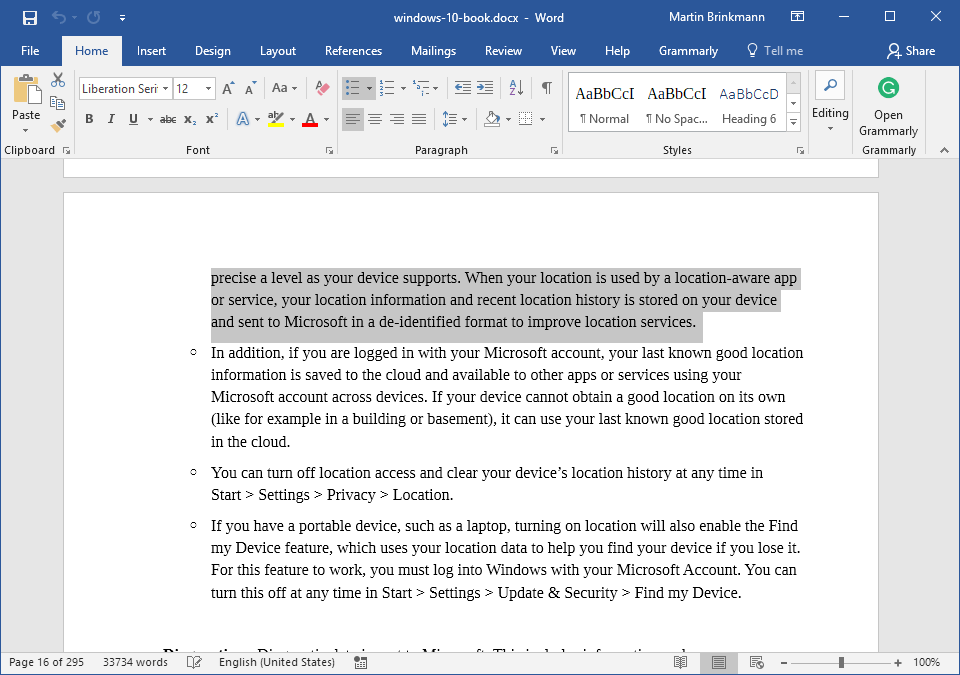 LaTeX
Word
BrOffice
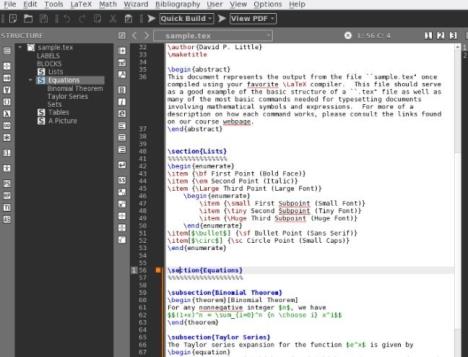 Texto deve ser compilável
Termos devem ser definidos antes de serem usados e apenas uma vez
Consistência nos nomes
Todo acrônimo deve ser explicitamente definido na primeira vez que aparece
Abstract não conta como parte do texto
Referências
Demonstram conhecimento
Delegam responsabilidade
Tipos de citação
“Texto com as mesmas palavras da referência” (Ref, 2000)               (use com parcimônia)
Texto com as suas próprias palavras (Ref, 2000)
Melhor local da frase para inserir a referência é imediatamente antes de pausas
Evite órfãos
Linha com uma palavra
Página com uma linha
Parágrafo com uma frase
Capítulo com uma seção
Seção com uma subseção
Seção/Subseção com um parágrafo
Lista com um elemento
Título e texto
O texto não conhece o título!

Exemplo de início de seção:

CLIMA 
É definido como a descrição estatística em termos da média e variabilidade de quantidades relevantes ao longo de um período de tempo.  [...]
Título e texto
O texto não conhece o título!

Exemplo de início de seção:

CLIMA 
O clima é definido como a descrição estatística em termos da média e variabilidade de quantidades relevantes ao longo de um período de tempo.  [...]
Abuse dos verbos e modere nos substantivos
Nominalizações: substantivos derivados de verbos
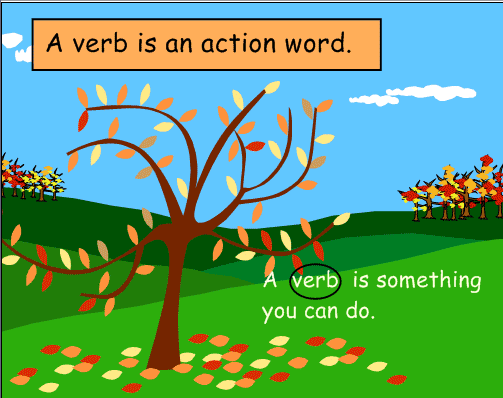 discover        discovery
move 	          movement
resist 	          resistance
react 	          reaction
fail 	          failure
refuse            refusal
think              thought
Evite as nominalizações. Use sempre os verbos originais.
Separação entre contribuição e implementação
Algoritmo/Modelo vs. Implementação
Arquitetura vs. Software
O que vs. Como
Separar o primeiro do segundo


O resultado do modelo -> O resultado da simulação do modelo
Terminologia
Ideia:
Algoritmo
Método
Mecanismo
Arquitetura
Modelo
Política


Todos são termos diferentes. Seja consistente.
Implementação:
Programa
Toolbox
Ferramenta
Pacote
Plugin
Módulo
Evite jargões/informalidades
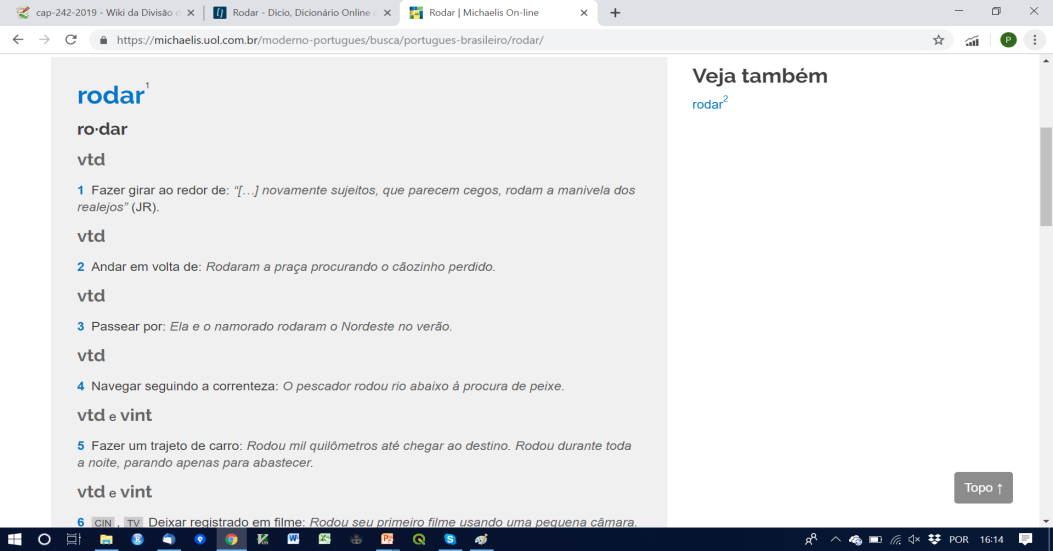 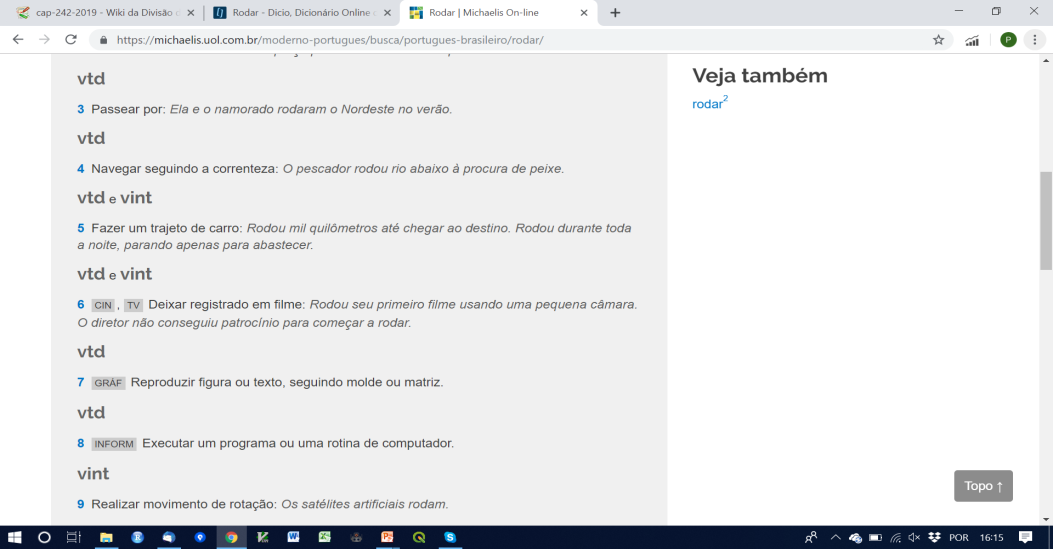 Números
Um a dez por extenso
Números muito grandes/pequenos usar notação científica
Evite casas decimais sem importância
Atenção especial a unidades de medida
Remova tudo que for desnecessário
Este é um algoritmo que [...] -> Este algoritmo [...]
[...] de forma rápida -> [...] rapidamente
[...] devido ao fato que [...] -> [...] porque [...]
[...] utiliza [...] -> [...] usa [...]
Espaço
Corretor Ortográfico
Use corretor ortográfico
    Use corretor ortográfico
        Use corrtor ortográfico
            Use corretor ortogárfico
               Use corretor ortográfco
                   Use corretor ortografico
                        Use corrector ortográfico
Gráficos
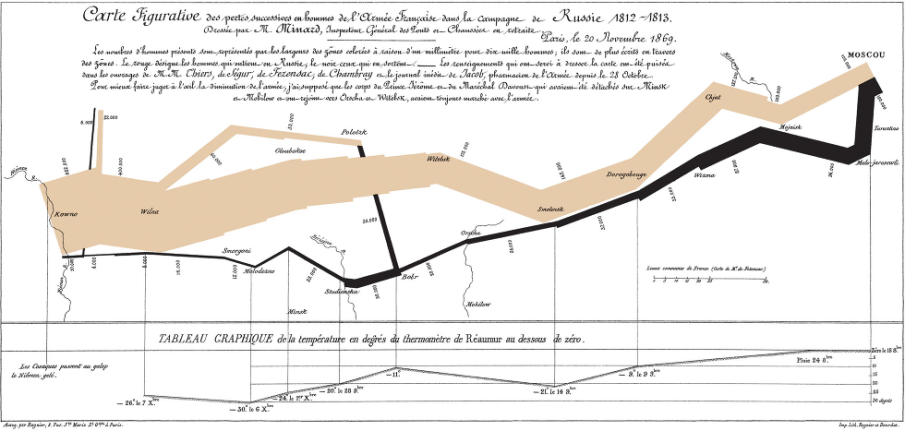 Mapas
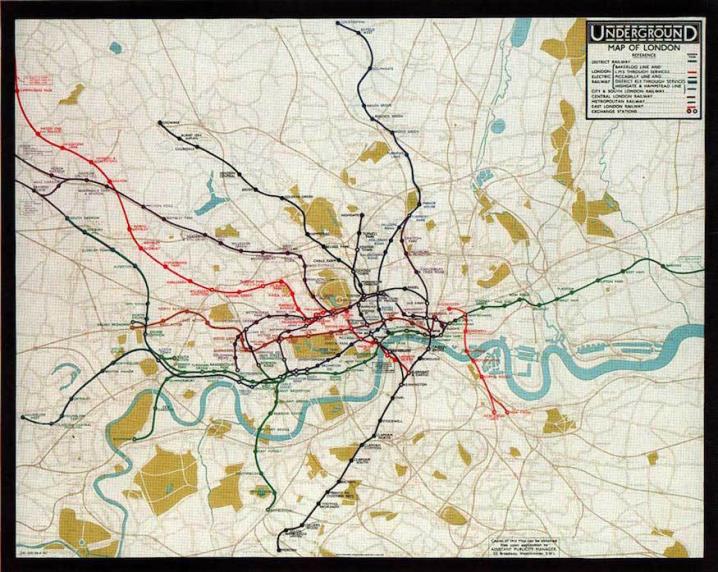 Fonte: https://londonist.com/2016/05/the-history-of-the-tube-map
Mapas
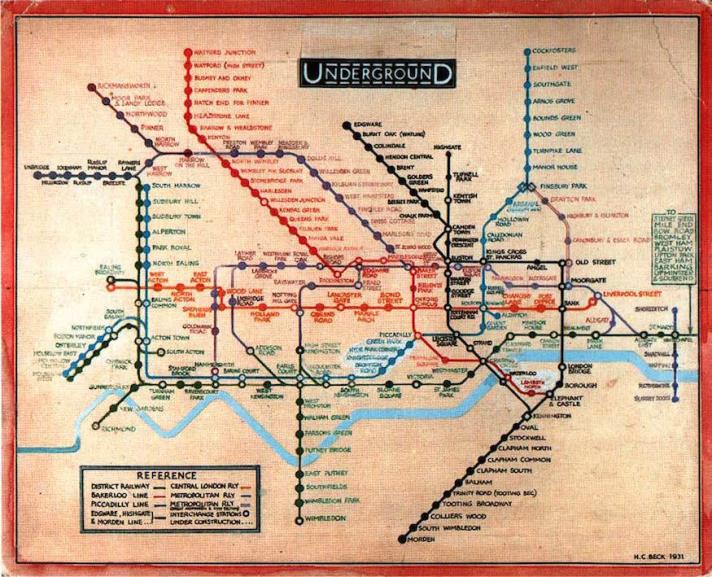 Fonte: https://londonist.com/2016/05/the-history-of-the-tube-map
O que falta neste gráfico?
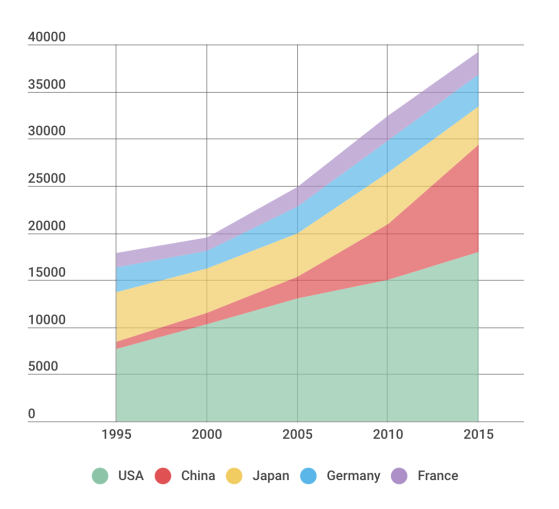 O que falta neste gráfico?
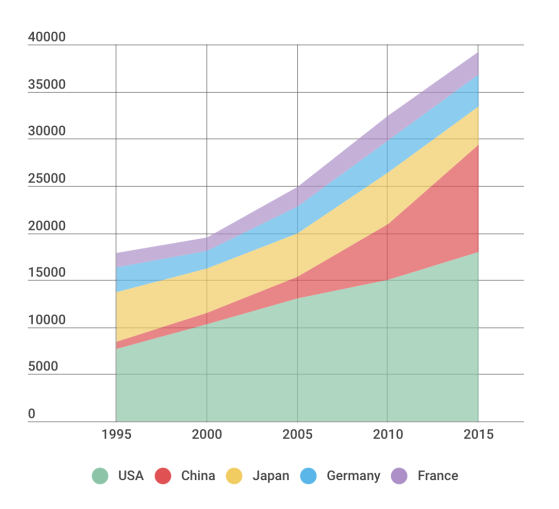 Todo gráfico deve ter legenda, nomes nos eixos e unidades de medida quando necessários
Cores
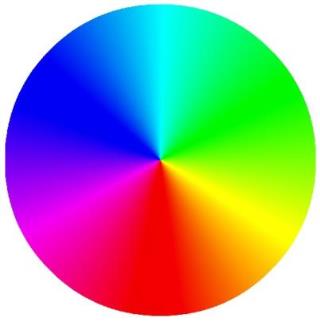 Consistência de cores ao logo do documento
Verifique semânticas usuais (verde para floresta, vermelho para desmatamento)
Evite amarelo em apresentações (pode não aparecer)
Cores escuras para valores maiores
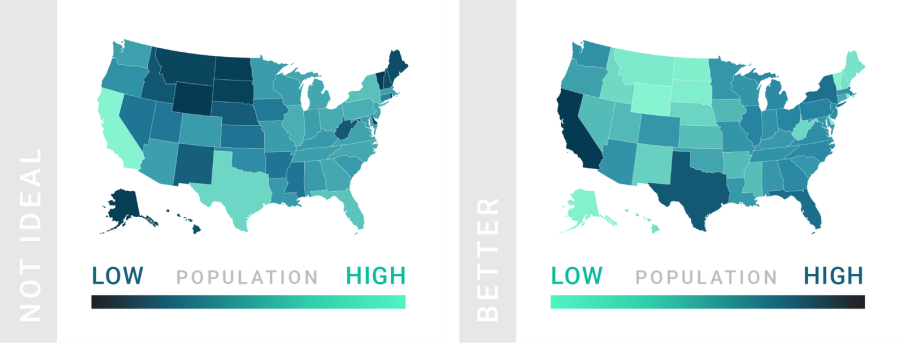 https://blog.datawrapper.de/colors/
ColorBrewer
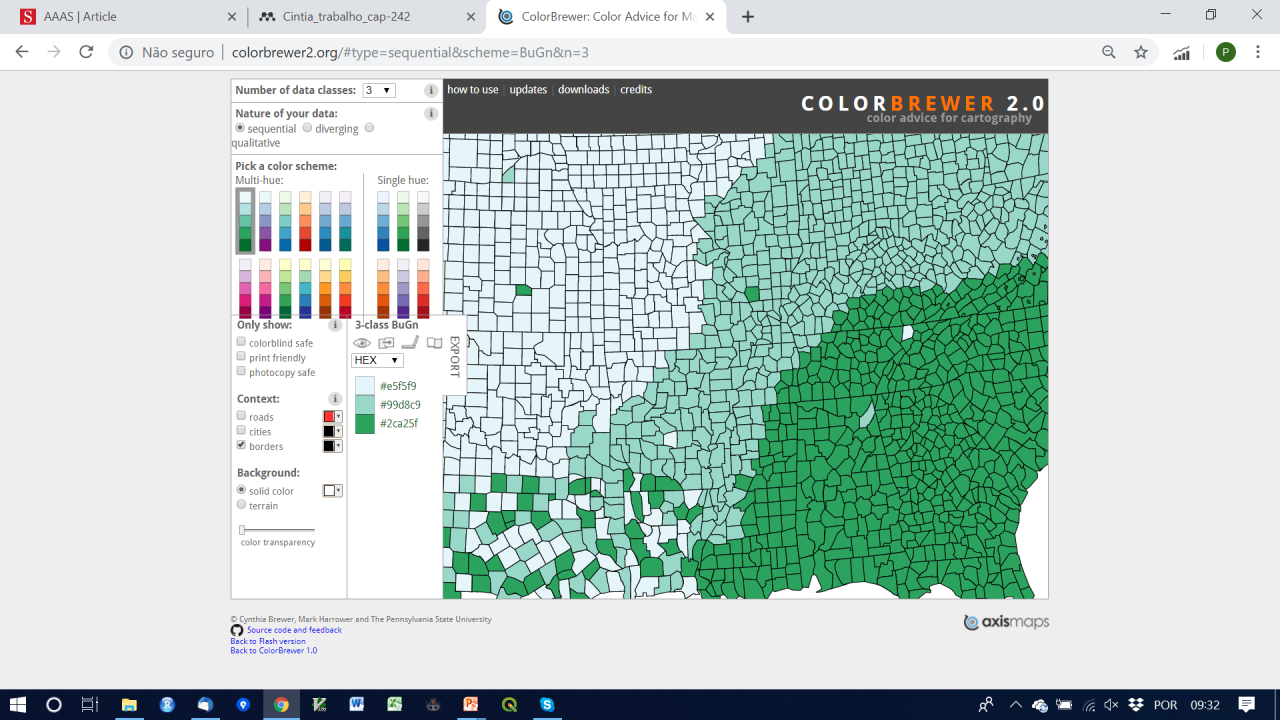 Apresentações
Canal visual x canal auditivo
Para quem é a apresentação?
Mais imagens, menos texto
Evite bullets (como este slide)
1 a 2 slides por minuto (em média)
Cuidado com informalidades
Quanto mais apresentar melhor